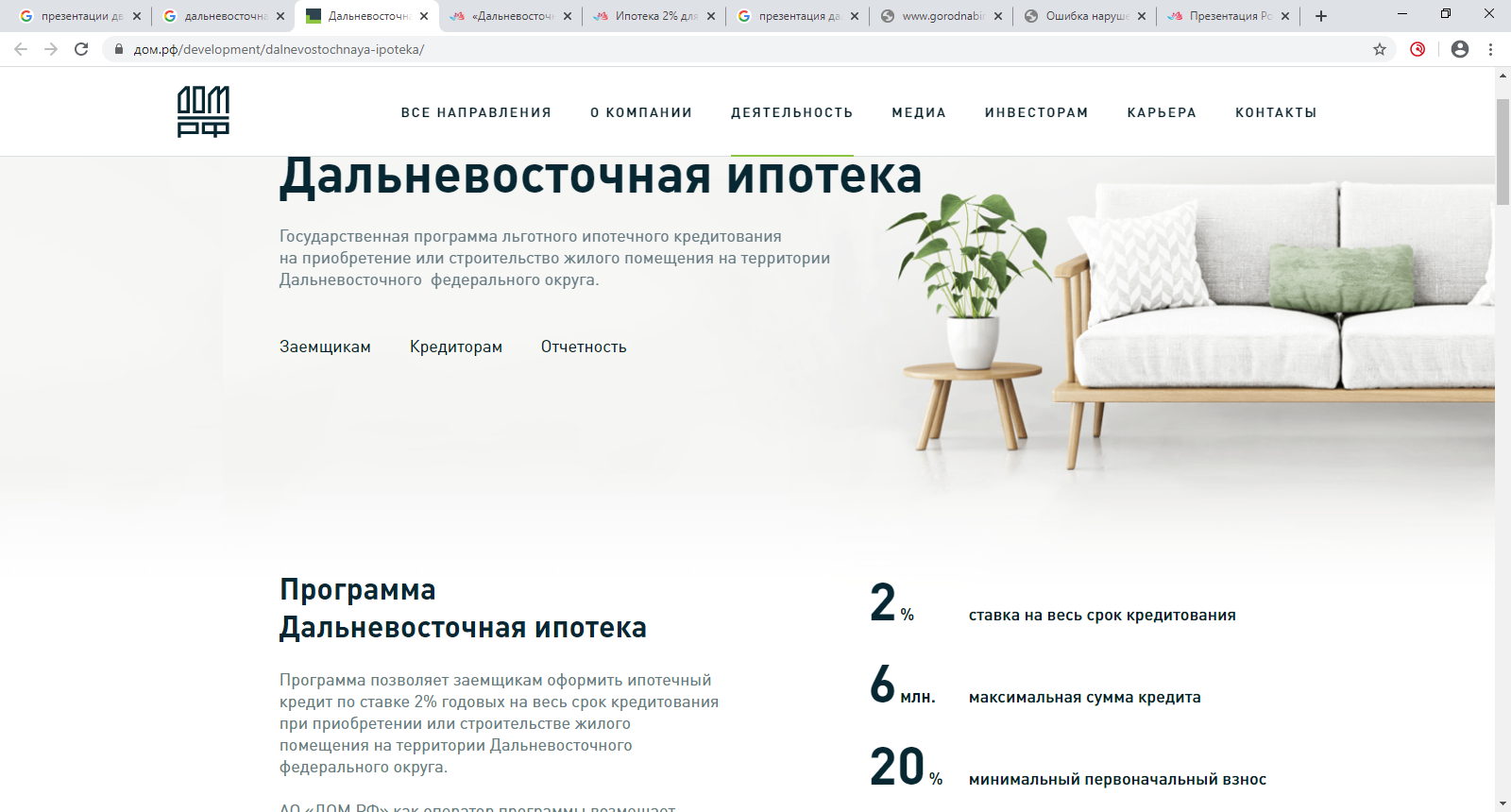 На первичное жильё: 
на всей территории Дальнего Востока

Индивидуальное жилищное строительство:
на всей территории Дальнего Востока

На вторичное жильё:
в сельских поселениях
Гражданам Российской Федерации вне зависимости от прописки
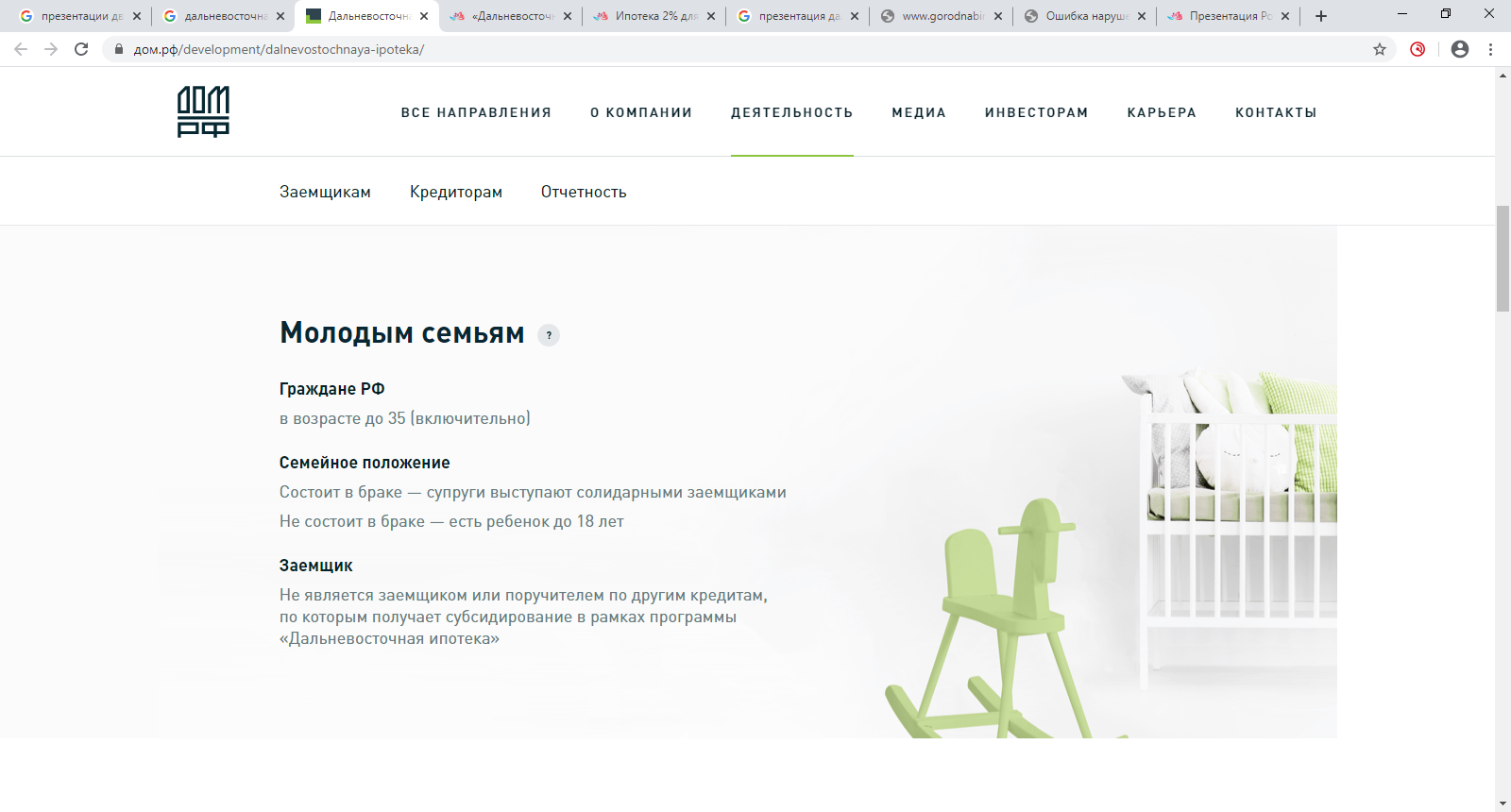 Владельцам «Дальневосточного гектара»
 
до 65 лет (на момент окончания договора ипотеки)
Перечень сельских поселений, где можно приобрести жильё на вторичном рынке
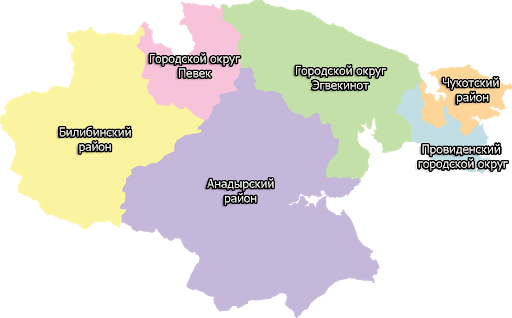 с.Инчоун
с.Лаврентия
с.Лорино
с.Нешкан
с.Уэлен
с.Энурмино
с.Анюйск
с.Илирней
с.Омолон
с.Островное
с.Ваеги
с.Канчалан
с.Ламутское
с.Марково
с.Снежное
с.Усть-Белая
с.Чуванское
с.Алькатваам
с.Мейныпильгыно
с.Хатырка
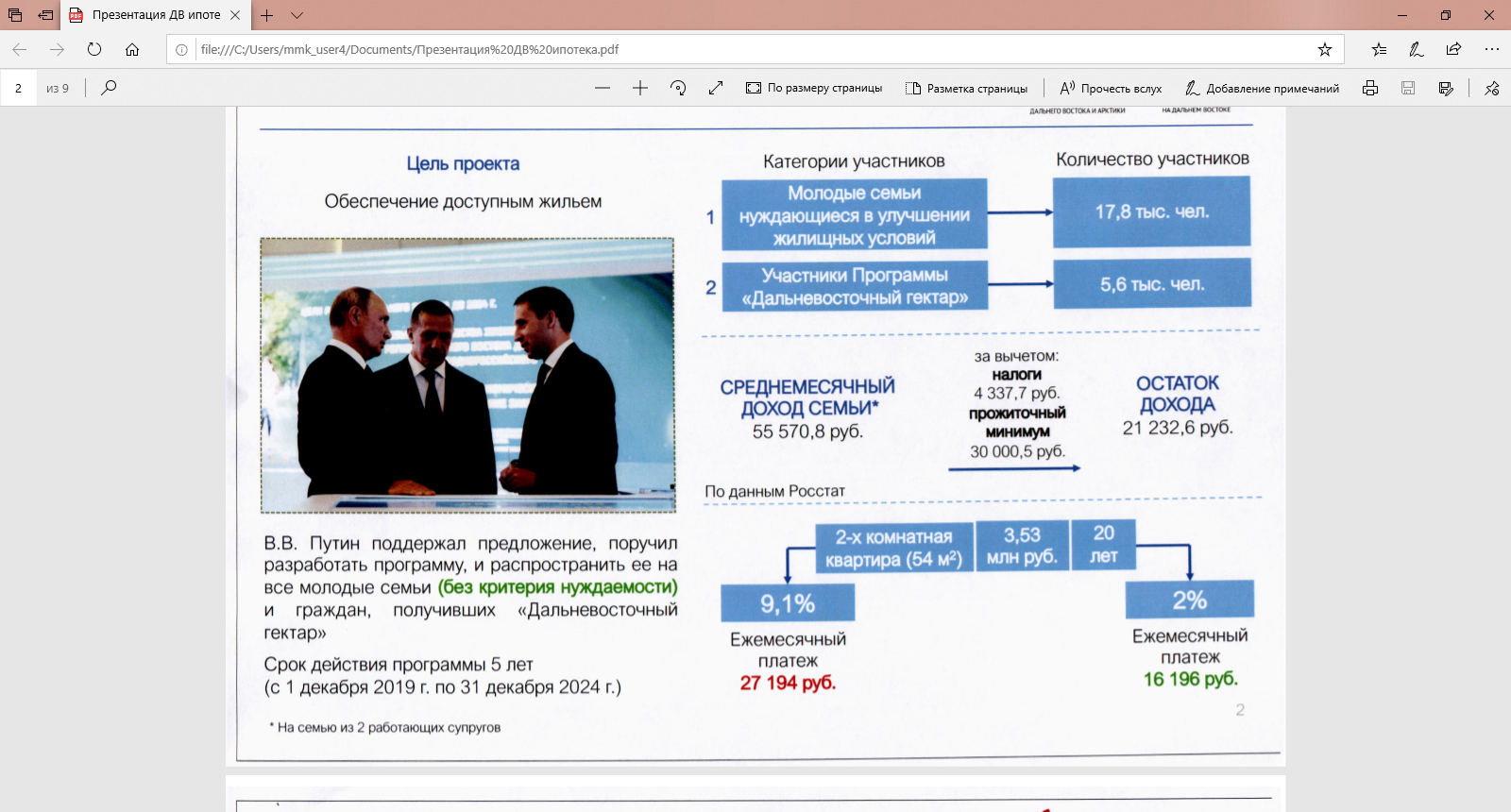